Сказка о Метели, её дочерях Льдинке  и Снежинке.
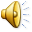 Жила – была в царстве снега и льда её величество матушка Метель.
Были у неё две дочки. Старшую дочь с сердцем ледяным, звали Льдинка. От её взгляда всё вокруг замерзало. Младшую дочку звали Снежинка. Она трудилась целыми днями и ночами, покрывая землю белым пушистым одеялом.
И узнала матушка Метель ,что у ребят скоро праздник будет  -Новый год. И отправила она дочек посмотреть ,что же это такое –Новый год. Собрались Льдинка и Снежинка .Сели в сани и поехали.
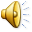 Добрались до избушки и стали в окошко смотреть ,что же там люди делают.А в окошке дети улыбаются, ёлку наряжают, гирлянды зажигают .
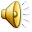 Потом оделись ребята и побежали на улицу снеговика лепить.
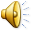 А потом  взяли спички и начали бенгальские огни зажигать.
Так понравилось это Льдинке и Снежинке , что захотели они подержать эти огни в руках. Попросили они у детей бенг. огни ,взяла Льдинка  в руки ,а огни как запылают.И Льдинка как закричит ,Снежинка я таю.
Тут Снежинка не растерялась и подула на  Льдинку снежным дыханием. Бенгальский огонь   потух. Льдинка и Снежинка сели в сани и поехали домой.
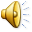 Там матушка Метелица спросила  что же такое –Новый год. А дочки рассказали про то что праздник очень весёлый ,семейный ,что дарят на него подарки .А ещё  опасный ,и что надо очень аккуратно обращаться со спичками и  бенгальскими огнями и  без разрешения взрослых  их нельзя брать .
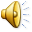